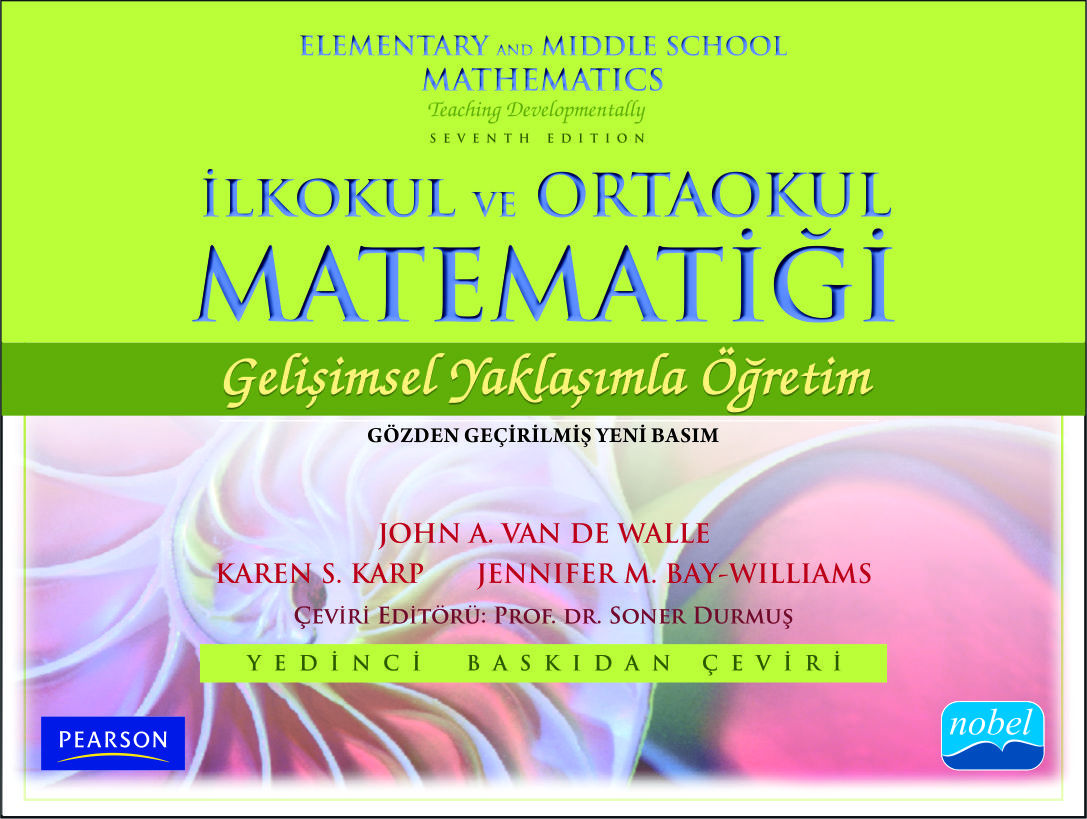 KISIM IMatematik Öğretme: Temeller ve Perspektifler
BÖLÜM 1Matematik Öğretmenleri Konseyi Standartlarıyla Matematik Öğretimi
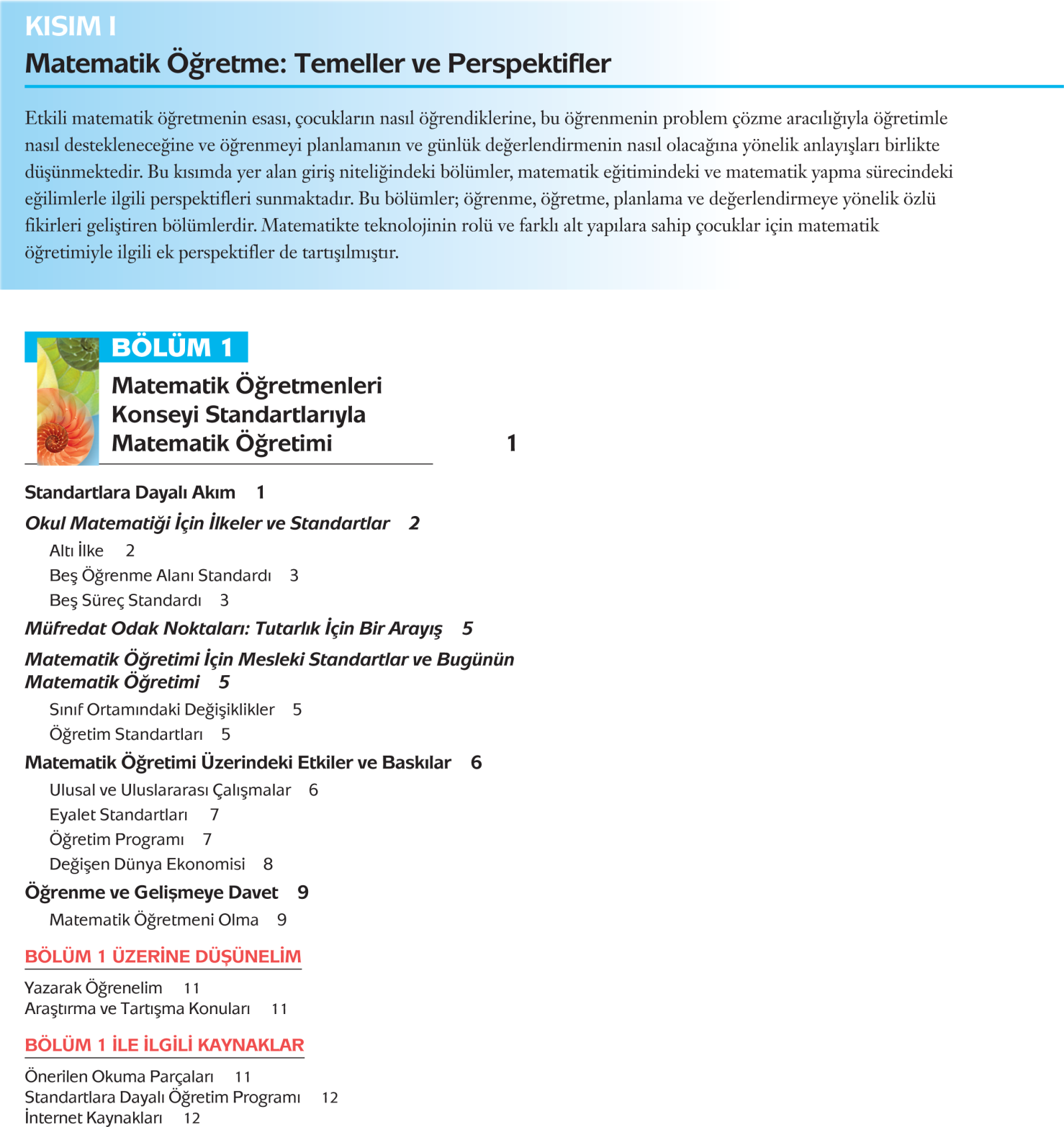 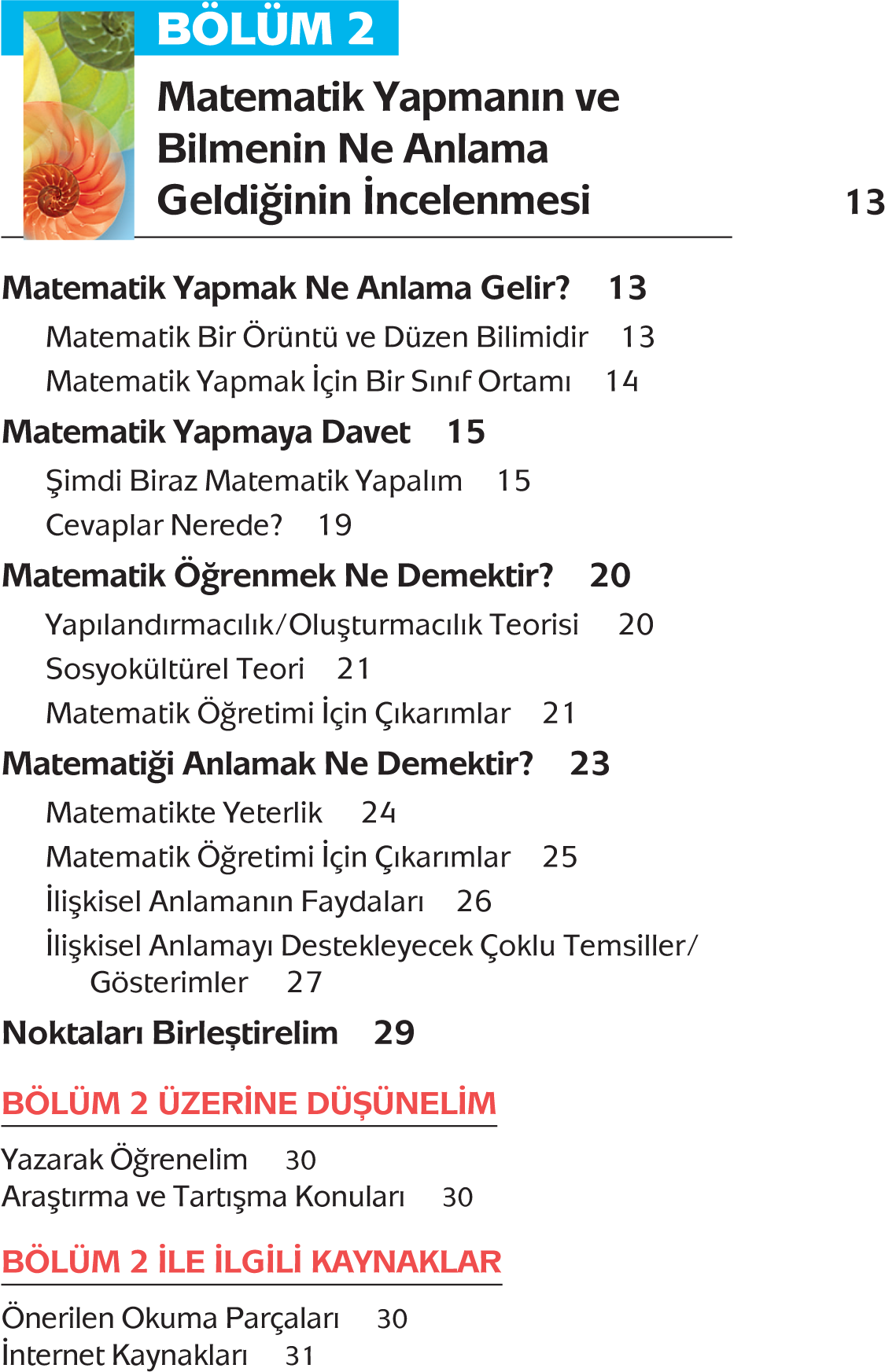 Standartlara Dayalı Akım
Okul Matematiği İçin İlkelerve Standartlar
Altı İlke
Eşitlik 
Öğrenme
Öğretim Programı 
Değerlendirme
Öğretim 
Teknoloji
Beş Öğrenme Alanı Standardı
Sayı ve İşlemler
Cebir
Geometri
Ölçme
Veri Analizi ve Olasılık
Beş Süreç Standardı
Problem Çözme
Akıl yürütme ve İspat
İletişim
İlişkilendirme
Temsil
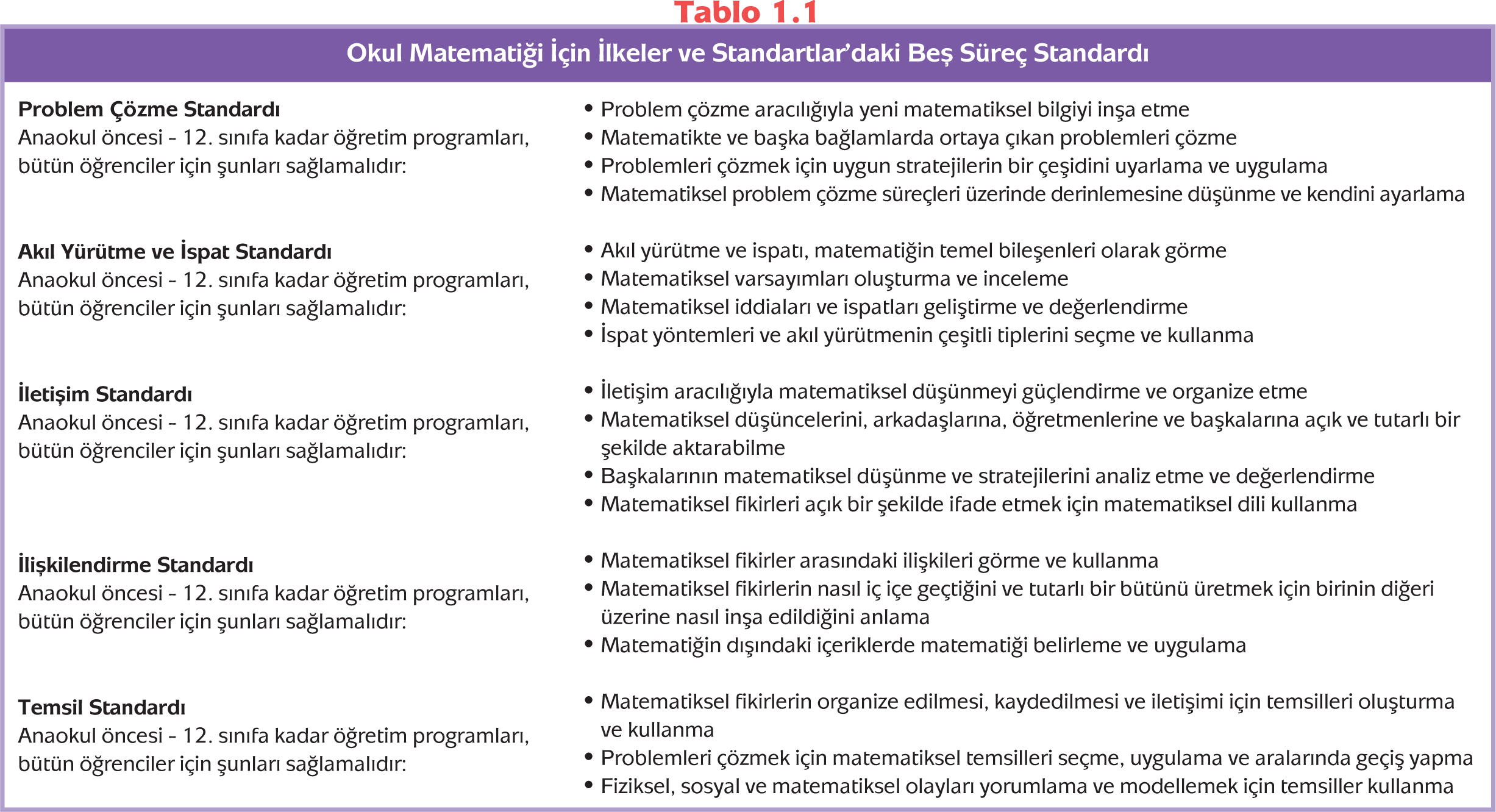 Müfredat Odak Noktaları: Tutarlılık İçin Bir Arayış
Matematik Öğretimi İçin Mesleki Standartlar ve Bu günün Matematik Öğretimi
Sınıf Ortamındaki Değişiklikler
Öğretim Standartları
Matematik Öğretimi Üzerindeki Etkiler ve Baskılar
Ulusal ve Uluslararası Çalışmalar
Amerikan Ulusal Eğitim Gelişimini Değerlendirme Dairesi (National Assesment of Educational Progress- NAEP).
Uluslararası Matematik ve Fen Çalışmasında Trendler (Trends in International Mathematics and Science Study).
Eyalet Standartları
Sınıf Düzeyi Kazanımları
Değerlendirme
Öğretim Programı
Geleneksel Öğretim Programı
Standartlar’a Dayalı Öğretim Programı
Değişen Dünya Ekonomisi
Öğrenmeye ve Gelişmeye Davet
Matematik Öğretmeni Olma
Matematik Bilgisi
Israr Etme
Olumlu Tutum
Değişim için Hazırbulunuşluk
Derinlemesine Düşünme Eğilimi